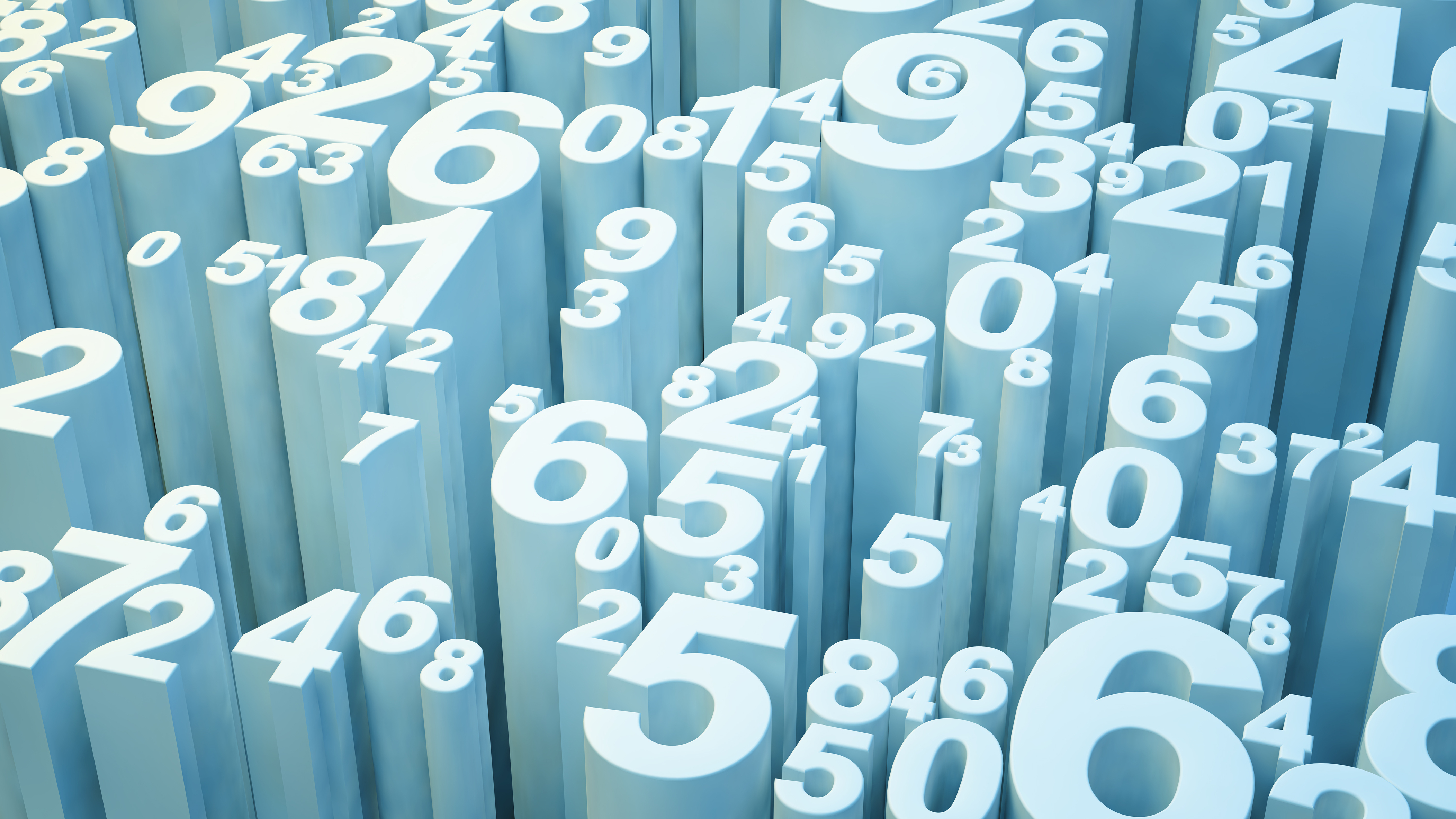 Navigating County Benefits
Salary and Medical Insurance Comparisons
Salaries have increased at the rate of 2.6% per year for the last 10 years
Medical Insurance costs have risen 6.75% per year for the last 10 years
Average Inflation Rate for the last 10 years is 2.49% per year
Average Healthcare costs have increased almost 7% per year 
Current Inflation Rate is 8.26%
Good News
Everyone gets a Raise!!!
						Current Base Salary
						X         8%
						+  $5000.00
						New Base Salary
More Good News
Employee Medical Insurance is completely paid for by the County
Medical Insurance Supplement for Children is increased to $6000 per year
Everyone still receives a longevity increase
Additional Salary increase generates a 10.5% match to TCDRS Retirement
Current Retiree Health Insurance will incur a 2.9% increase on Spouse Policy between the ages of 60-65.  All other Insurance will be furnished by County.
Bad News
County will no longer supplement Spouse Insurance!!!
Spouse Insurance can be purchased through the County and paid by the Employee with pre-tax dollars.
Beginning Jan 1, 2023 Retiree spouse insurance, between the years of 60-65 will only be supplemented $7500 per year.  The remaining cost of the policy will be paid by employee.
Current Enrollment by Policy:
												Employee Only              38
												Employee + Children    10
												Employee + Spouse      22
												Employee + Family       32
Insurance Options
A lower cost option for Medical Insurance will be offered
Both Employee and Spouse must choose same level
Any Savings from lower premium can be used to offset Spouse’s Premium
Insurance Options
Custom Plan
NGS 1500
Deductible In/Out Network      $600/$900
Co Insurance% In/Out            	   80/60
Co-Insurance Max In/Out       $3000/$6000
Office Visit-Primary Care               $30
Office Visit-Specialist                     $30
Emergency Room Hospital		    $90
Deductible In/Out Network    $2500/$7500
Co Insurance% In/Out            	   80/60
Co-Insurance Max In/Out       $4350/$8000
Office Visit-Primary Care               $40
Office Visit-Specialist                     $60
Emergency Room Hospital		    $150
Insurance Options
Custom Plan
1500 NGS
Employee Only                 $1022.40
Employee + Children        $1756.62
Employee + Spouse           $2262.12
Employee + Family            $2723.04
Employee Only                 $878.56
Employee + Children        $1508.08
Employee + Spouse           $1941.50
Employee + Family            $2336.70
Insurance Options
Custom
1500NGS
Employee Only                 $0.00
Employee + Children        $234.22
Employee + Spouse           $1239.72
Employee + Family            $1200.64
Employee Only                 $0.00
Employee + Children        $0.00
Employee + Spouse           $919.10
Employee + Family            $814.30
Includes Premium Credit of $143.84
Not So Good News
Understanding Why Changes are Necessary
General Accounting Standards Board (GASB)
Other Payable Employee Benefits (OPEB)
Future Liability of Promised Benefits (GRS calculates for County)	
Audited Financial Statements include OPEB future liability
OPEB
TCDRS Retirement Funds are not included
OPEB refers only to Retiree Medical Insurance in Yoakum County
Each year the County must calculate the liability created by OPEB
The projected liability must be included in the outside Audit.
The County monitors the growth each year.
OPEB Liability for Yoakum County
$70,000,000
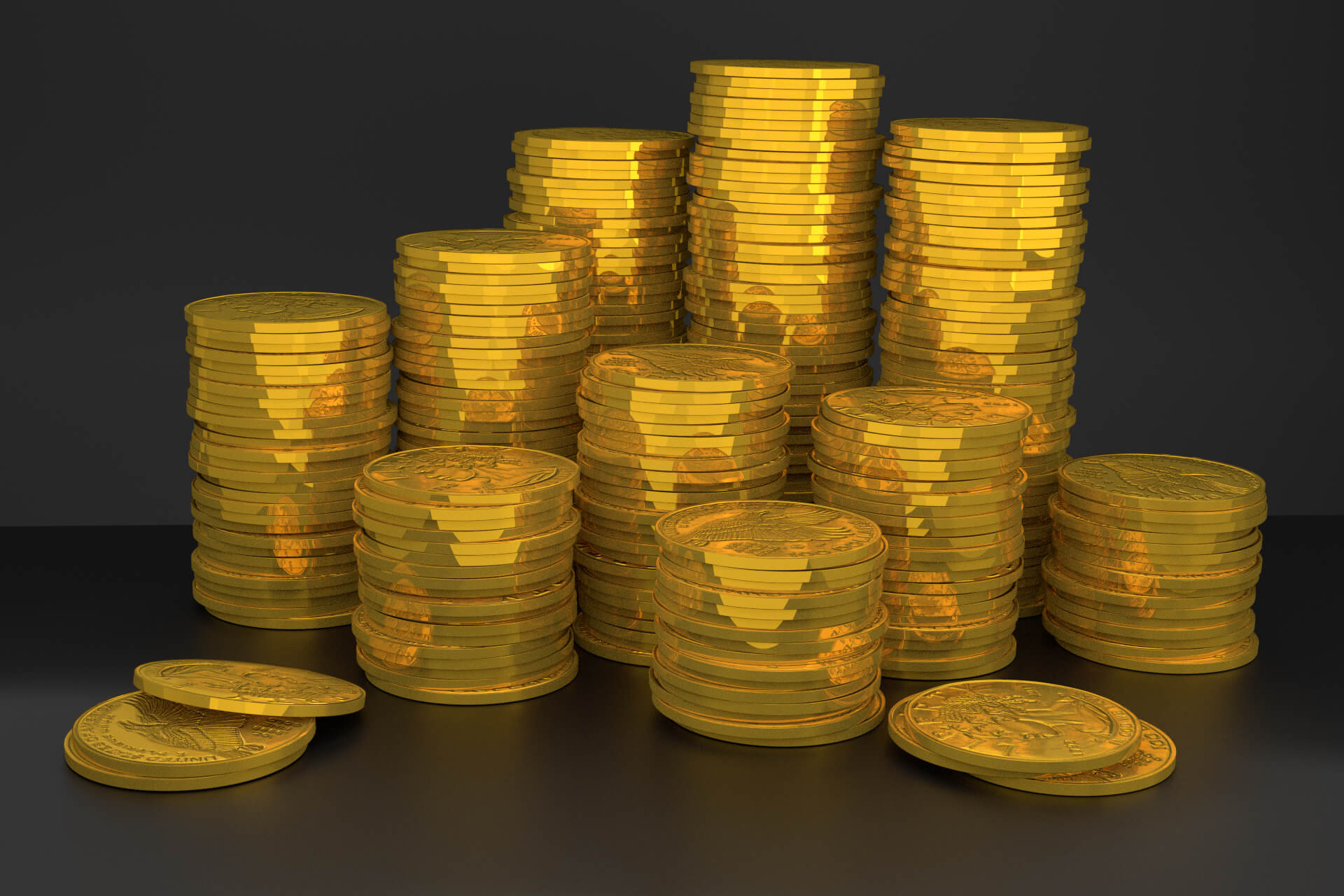 This Photo by Unknown Author is licensed under CC BY-ND
Increase in Retiree Healthcare Benefits(OPEB)
Calculations by GRS Consulting.com
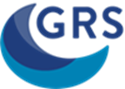 Increase in Retiree Healthcare Benefits(OPEB)
OPEB is on track to DOUBLE in the next ten years.
OPEB (Retiree Health Insurance) can be changed at any time.
Future Commissioners Courts may be forced to change policies on OPEB
Employment and/or Health Insurance Decisions should not depend on current OPEB policies
Health Insurance Impact on Budget
2013			             2022			 % Increase
Budget					       $15,334,017			$18,425,883               20%
Employee Insurance		   $1,421,591			  $2,106,296		    48%
Retiree Insurance			      $709,981			  $1,350,869		    90%
Total Health Insurance		   $2,131,572			  $3,457,165		    62%
Health Ins as % of Budget          14%                            19%                  36%
Conclusion
Increased Healthcare Costs have forced the Commissioners Court to change the Policy
The Court is dedicated to make Yoakum County a great place to work with fair compensation
The Court is dedicated to find less expensive Health Insurance options 
To Protect the County and its Employees, the court must ensure the financial stability of the county for generations to come